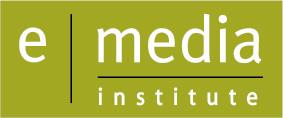 IL SISTEMA INTEGRATO DELLO SCREEN CONTENT

Emilio Pucci

AGCOMRoma, 9 maggio 2016
1
© e-Media Research Ltd.
I CONSUMI «A TITOLO» SUL MERCATO AUDIOVISIVO
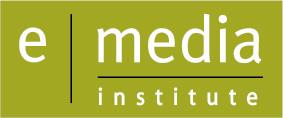 1 |
Il mercato audiovisivo in America del Nord 2010-2015    ($miliardi)
Consumi «a titolo»
Home Video fisico
Cinema
VoD & SVoD
$29mld20%
$29,7mld16%
180
160
140
120
100
80
Televisione (gratuita e a pagamento)
60
40
20
-
2010
2011
2012
2013
2014
2015
Fonte: e-Media Institute.Nota: il mercato TV [ misurato come investimenti pubblicitari sul mezzo TV e ricavi della pay/TV da pagamento degli utenti.
2
© e-Media Research Ltd.
Quattro ambiti si integrano e «collassano» gli uni sugli altri
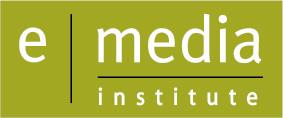 2 |
SISTEMA DELLA COMUNICAZIONE
progressiva integrazione dei sistemi e delle funzioni
comunicazione INTERPERSONALE
comunicazione al pubblico
PRODUZIONE AMATORIALE
TRATTAMENTO DAI DATI
3
© e-Media Research Ltd.
NUOVE FUNZIONI EDITORIALI
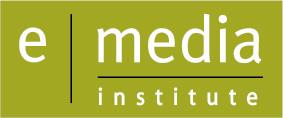 3 |
Aree della comunicazione di massa basata su nuove funzioni editoriali
Area della (ri)pubblicazione extra-editoriale
Area della aggregazione e indicizzazionedegli utenti
Area delle piattaforme di accesso
Area della impaginazione e del primo packaging
Area della indicizzazione dei contenuti
Area della ideazione e produzione
Area del consumo
Area dellaaggregazione
e della distribuzione
Esternalità di rete / Centalità Big DataCreazione di presidi globali / Monopoli
4
© e-Media Research Ltd.
STRATEGIE E POSIZIONAMENTIPER LA GLOBAL LIBRARY
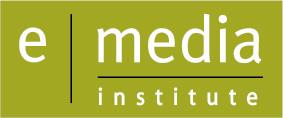 4 |
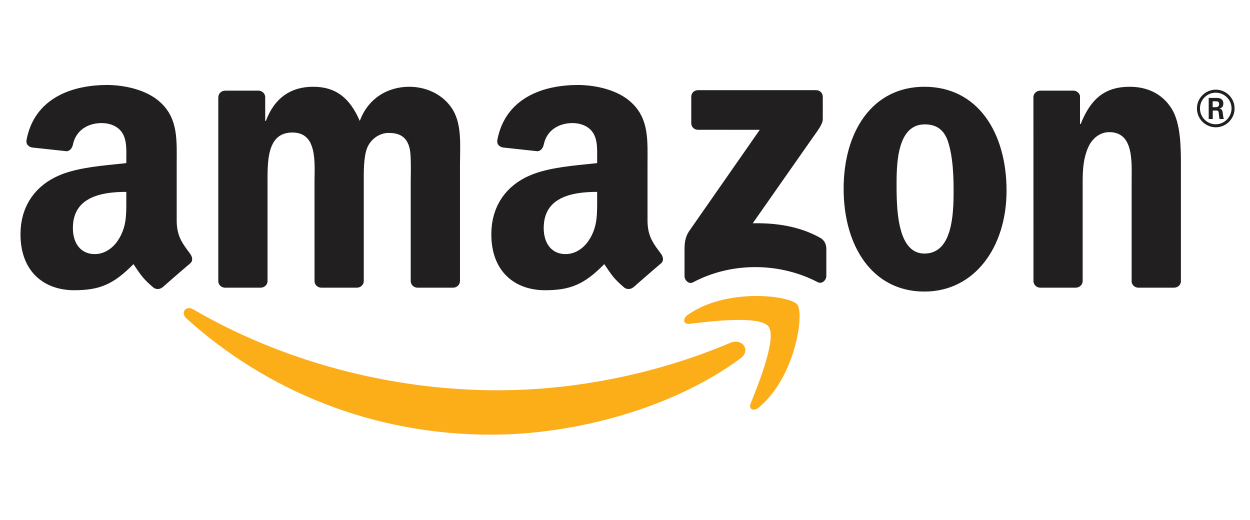 Amazon Original
Streaming Partner Program
Amazon’s Prime Instant Video (APIV)
AGGREGAZIONEMULTI-EDITORE& SISTEMA B2B
ACCESSO E DISTRIBUZIONEB2C
PRODUZIONE & DIRITTI
Netflix Original
?
?
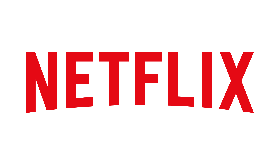 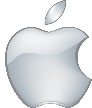 ?
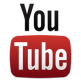 Fonte: e-Media Institute.
5
© e-Media Research Ltd.